Типы болезней
* Прочитайте текст в учебнике  на стр. 115 -119.
* Рассмотрите изображения проявления болезней
на слайдах.
 * Сравните текст данного ниже (на слайдах)
описания болезней и текста в учебнике. 
* Посоветуйтесь с коллегами. 
* Сделайте вывод о представленном на рисунке 
типе болезней.
*запишите определение в тетрадь.
1. Поражённые  ягоды
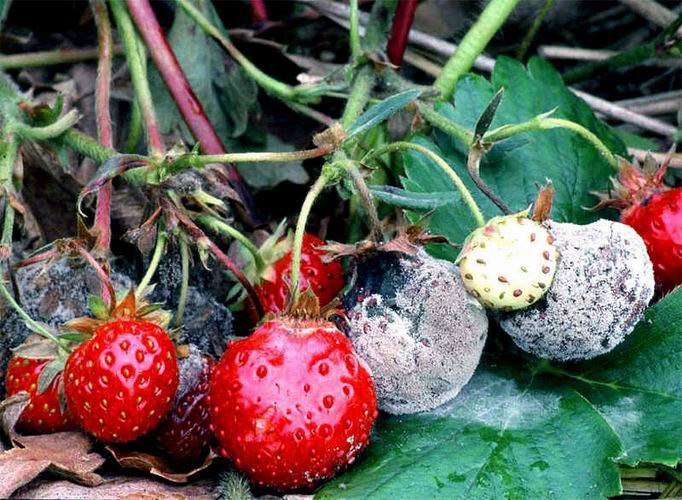 1. Поражённые стебли сенполии
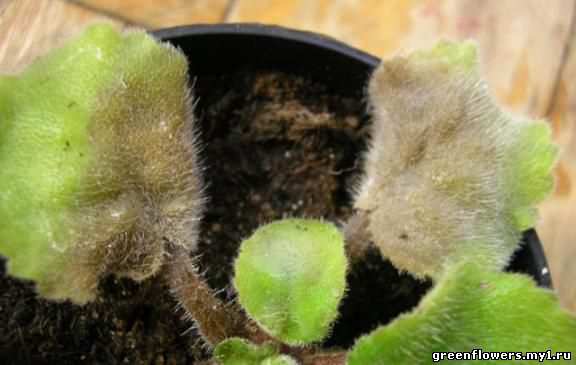 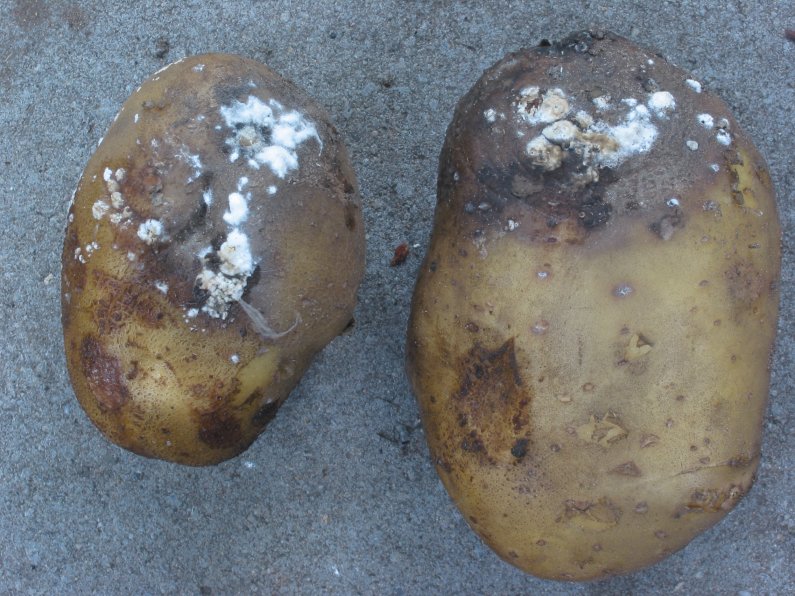 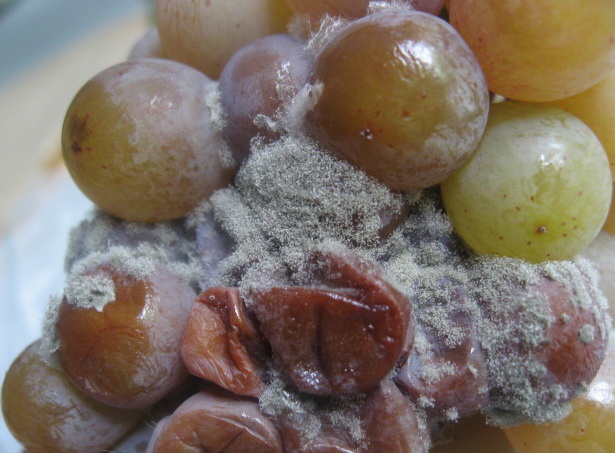 1.Поражённый виноград  
и  картофель
1. ???????-это резкие нарушения структуры и распад тканей  пораженных органов растений
Болезни этого типа вызываются грибами или бактериями. 

Для них характерны резкие нарушения структуры и распад тканей пораженных органов растений. 

Могут поражаться различные части растений: плоды, семена, луковицы, корни, стволы и др. 

В зависимости от строения и химического состава растительной ткани  возникают мягкие или твердые, мокрые или сухие поражения.
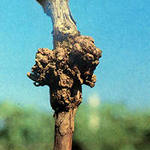 2.
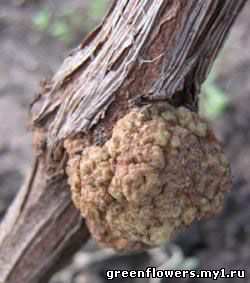 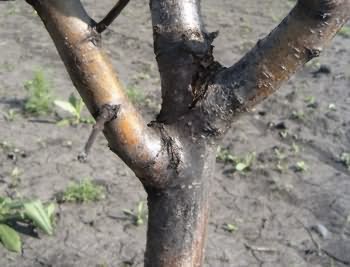 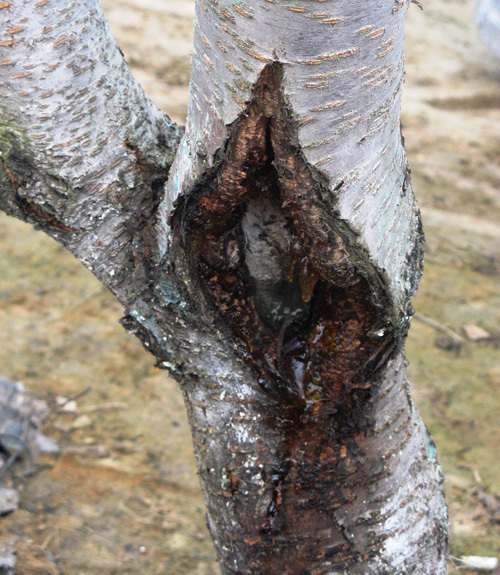 2.
2. 
Развитие  тканевых новообразований: наростов (опухолей), образующихся вследствие усиленного деления или разрастания клеток, незарастающих язв, окруженных наплывами, смолоточащих ран и т.п.
3.
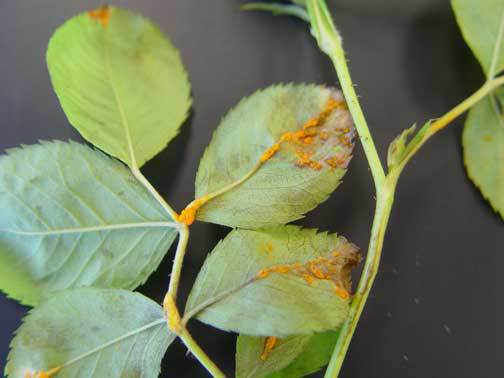 3.
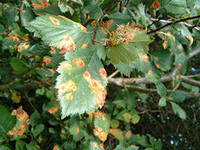 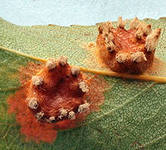 3.
3.
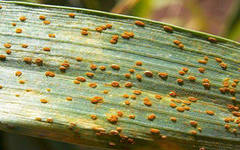 3.
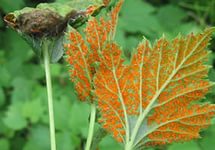 3.
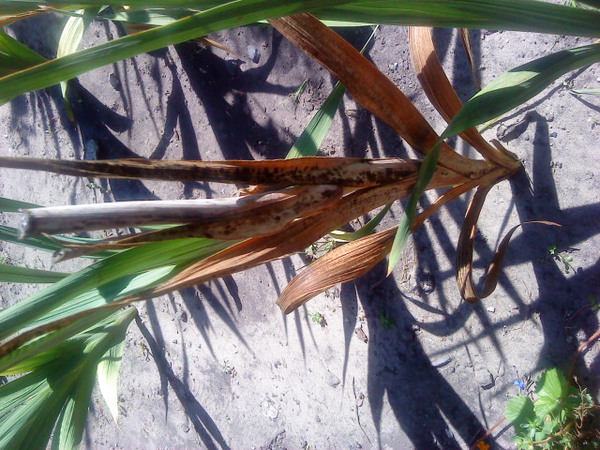 3. 
Вызывается   грибами. 
Характеризуется скоплениями ярко-оранжевых или бурых спор, выступающих наружу через разрывы покровных тканей.
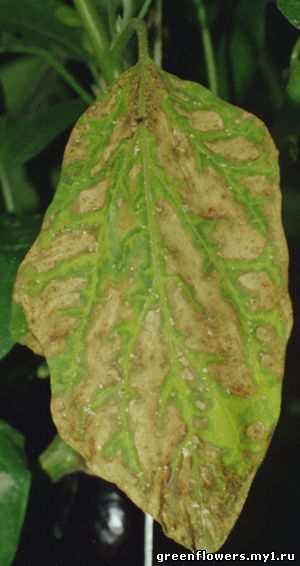 4.
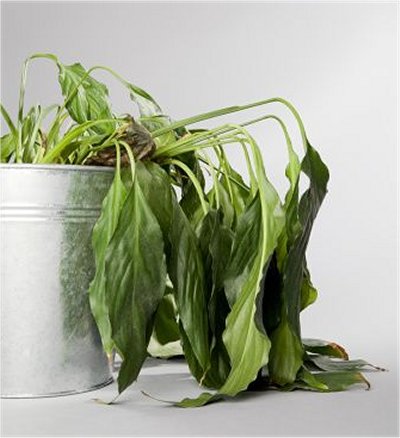 4.
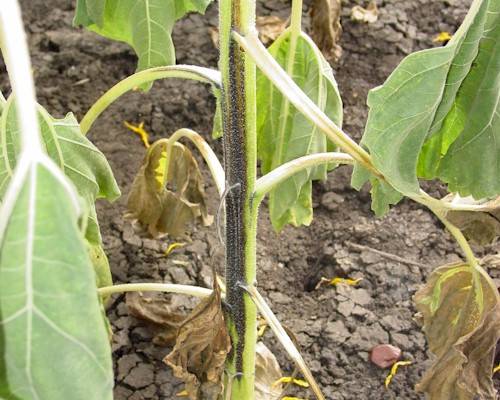 4.
4. 
Широко распространенный тип сосудистых болезней, связанных с поражением проводящей системы (сосудов) растений и проявляющихся в увядании (усыхании) всего растения или его части, например, отдельных ветвей кроны.
5.
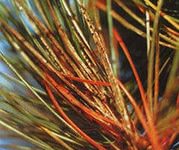 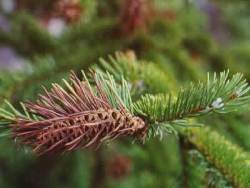 5.
5.
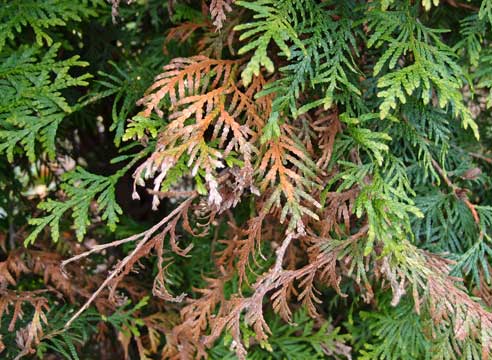 5. 
Название этого типа болезней хвойных пород произошло от немецкого глагола schiitten, что значит осыпаться. 

Болезни такого типа вызываются различными видами грибов и проявляются в изменении цвета, отмирании и опадении хвои. 

Характерным признаком инфекционных болезней этого типа (в отличие от неинфекционного засыхания и опадения хвои) является образование на пораженной хвое спороношений возбудителя
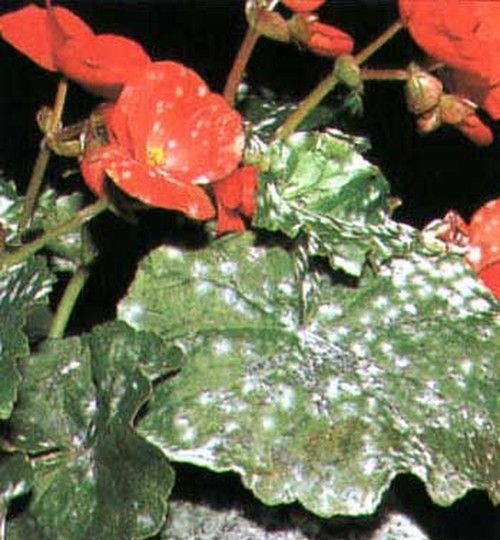 6.
6.
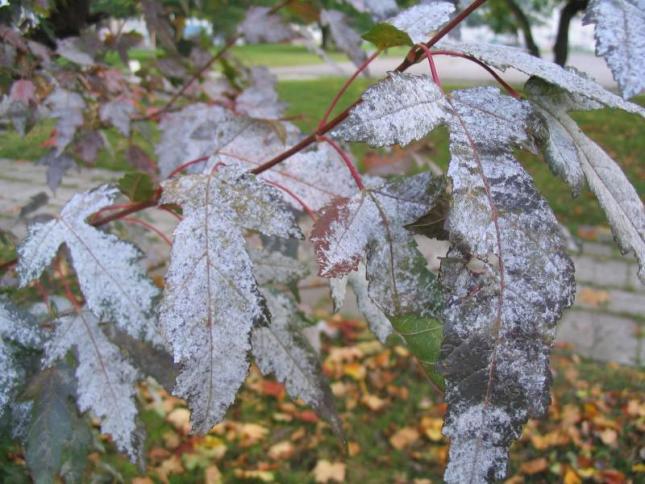 6.
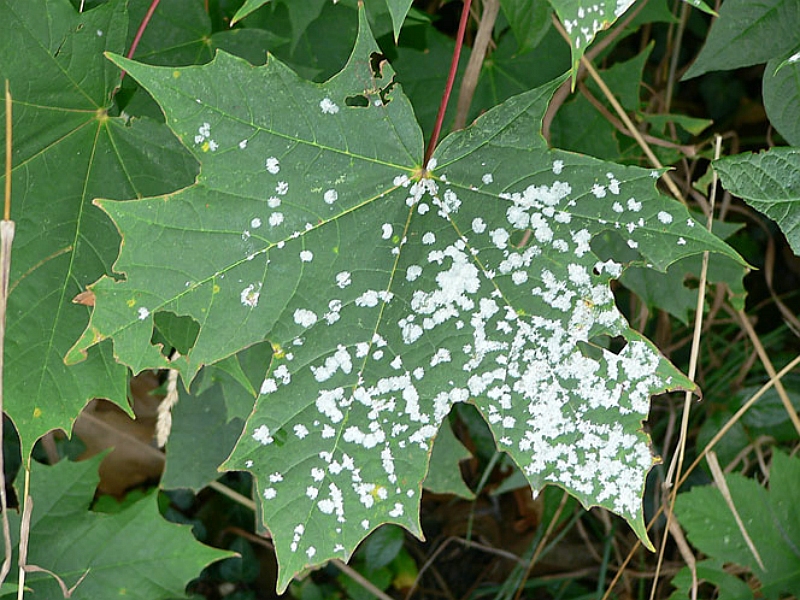 6.
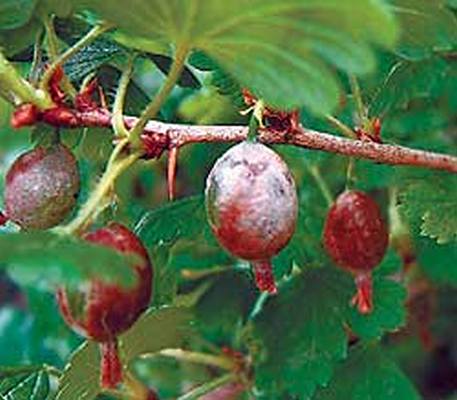 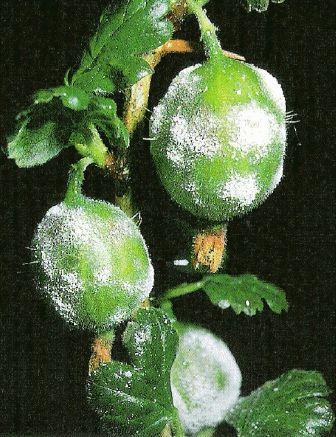 6. 

Болезни этого типа вызываются грибами. 

Их своеобразие заключается в том, что мицелий патогена развивается на поверхности растений, образуя тонкий паутинистый или более плотный ватообразный налет белого цвета. 

При массовом образовании спор гриба налет становится как бы присыпанным мукой (отсюда название этих болезней и их возбудителей)
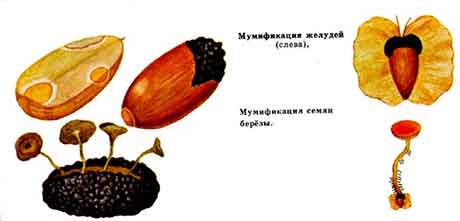 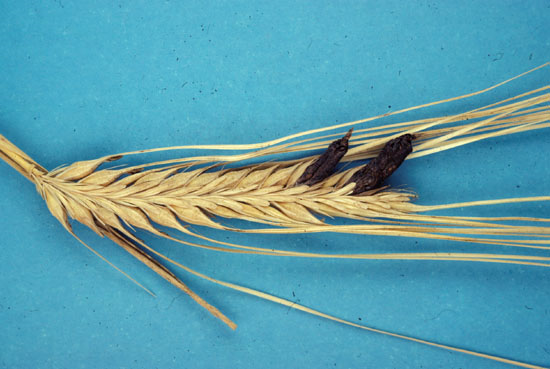 7.
7.
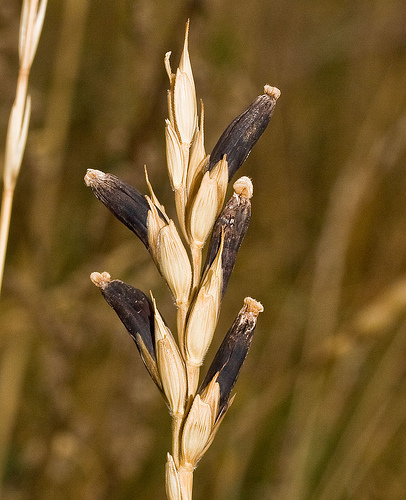 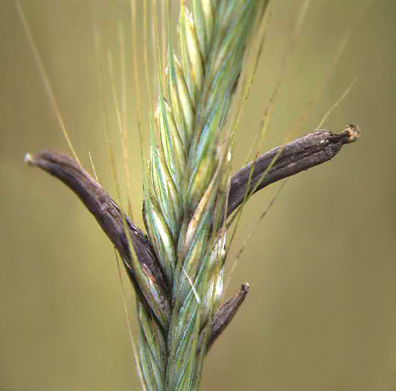 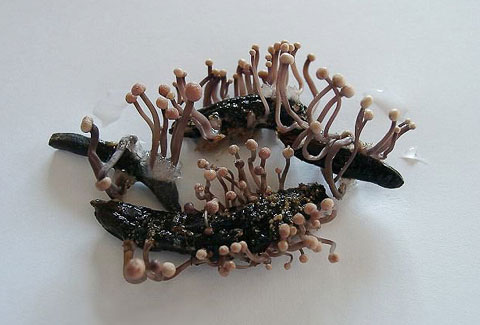 7.
7.
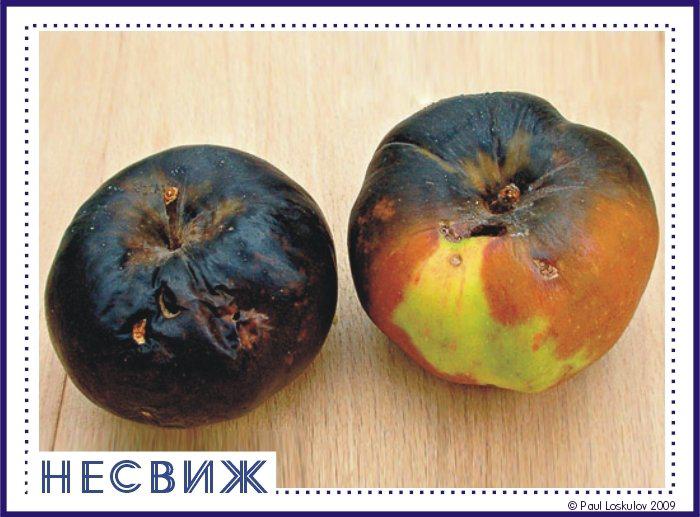 7. 
Чаще всего встречается …?…… плодов и семян, 
но ……?……..могут также отдельные участки   листьев и других  органов растений. 
 Это  грибные болезни, при которых 
мицелий паразита, обильно разрастаясь в тканях
 пораженного органа, превращает его в 
плотное черное образование - «м…?……», или 
склероциальную строму, состоящую из сплетения
гиф гриба и остатков растительной ткани.
8.
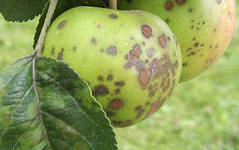 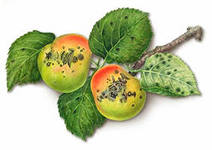 8.
8.
Поражение покровных тканей листьев, плодов и побегов, сопровождающееся образованием пятен на листьях, растрескиванием и струпьевидным шелушением пораженных участков плодов и ветвей. 

Это заболевание вызывается некоторыми видами грибов. Встречается на плодовых деревьях, осине, тополе, иве.
9.
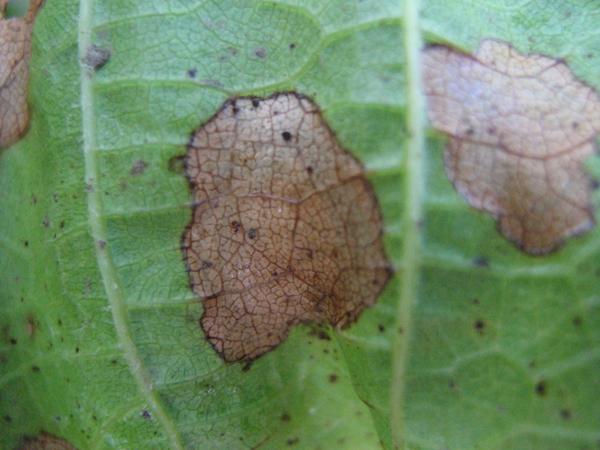 9.
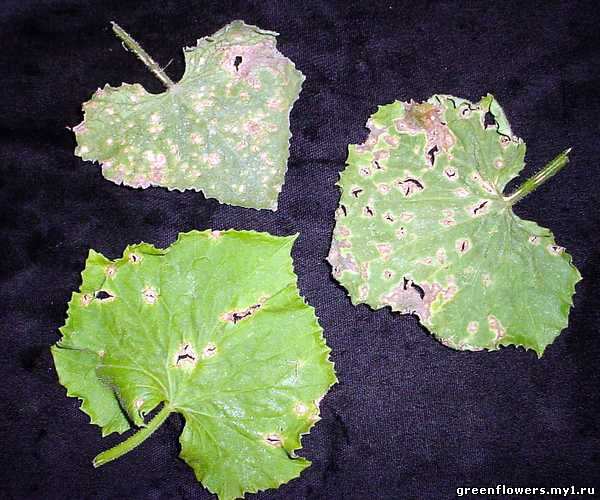 9.
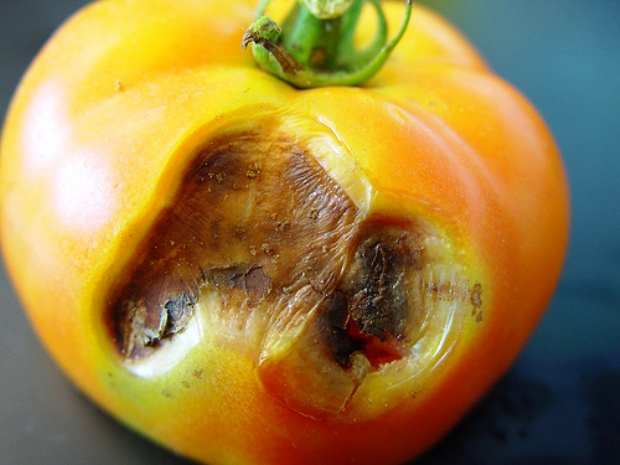 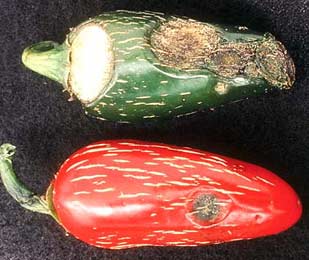 9.
9.
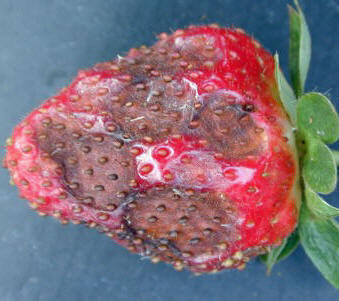 9.
Грибное заболевание, проявляющееся 
в образовании углубленных язв или сухой гнили при поражении плодов, семян и других мясистых органов растений, а также в форме пятнистостей при поражении листьев.
10.
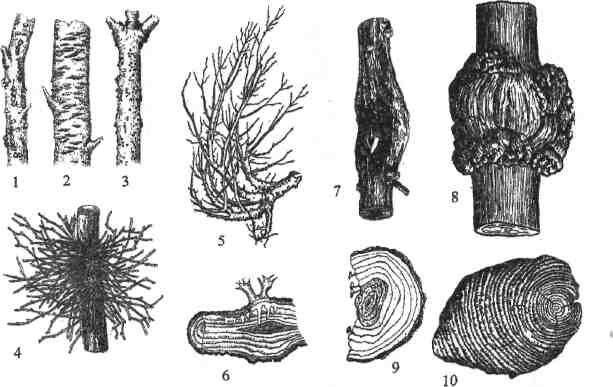 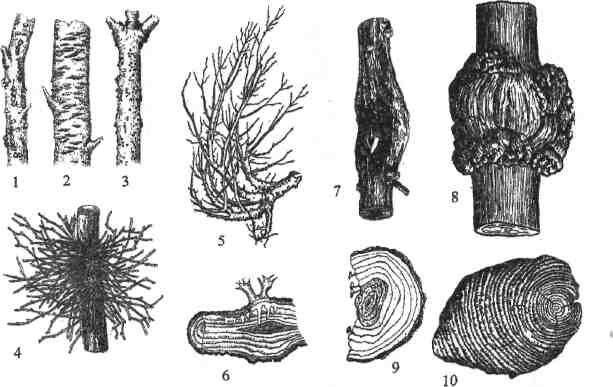 10.
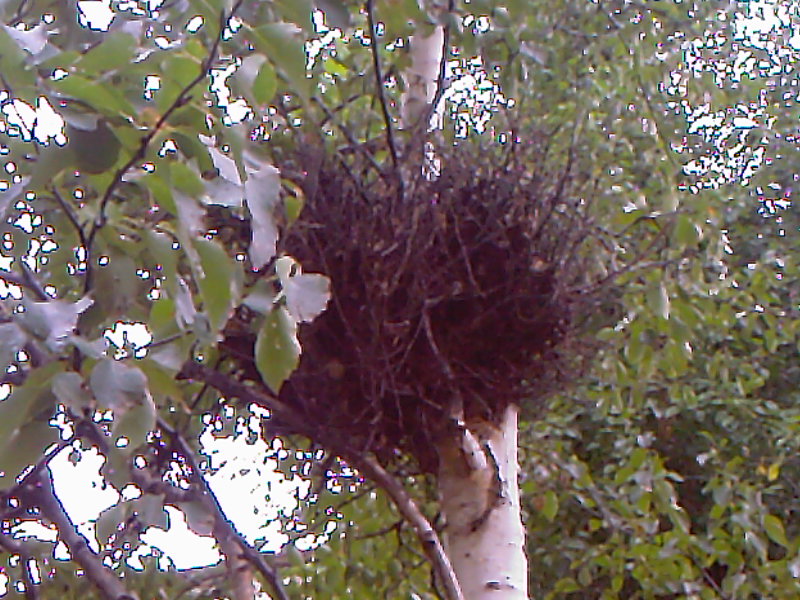 10.
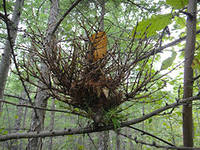 10.
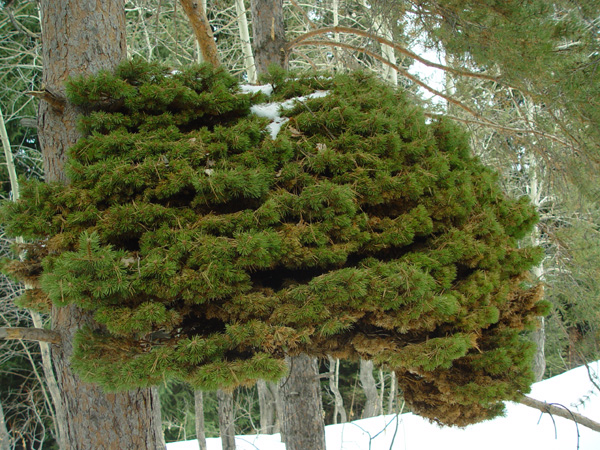 10.
Представляет собой множество тесно скученных тонких побегов, образовавшихся на небольшом отрезке ветви в результате нарушений фенологии растения и интенсификации ростовых процессов под влиянием патогена. 
Заболевание чаще всего возникает при поражении растений грибами и вирусами.
11.
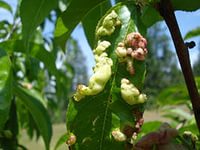 11.
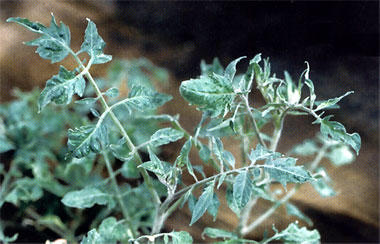 11.
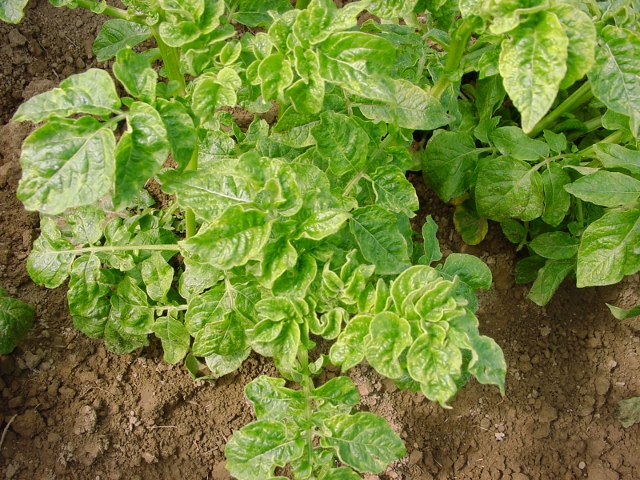 11.
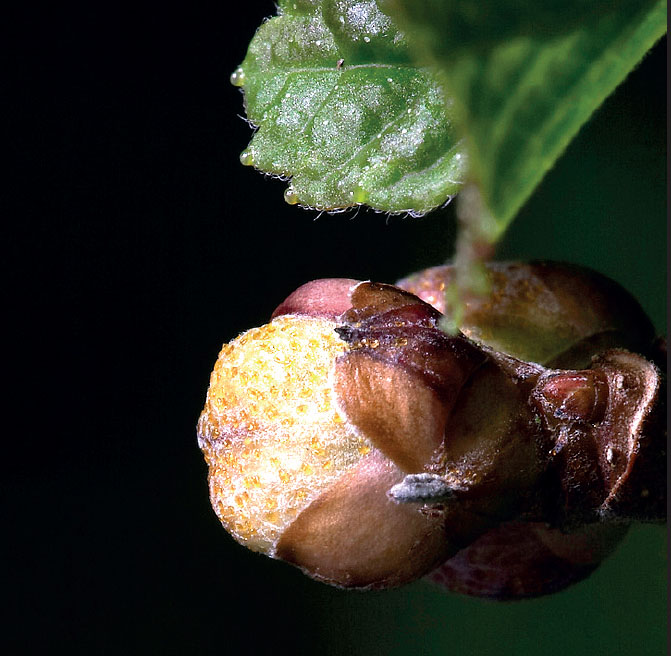 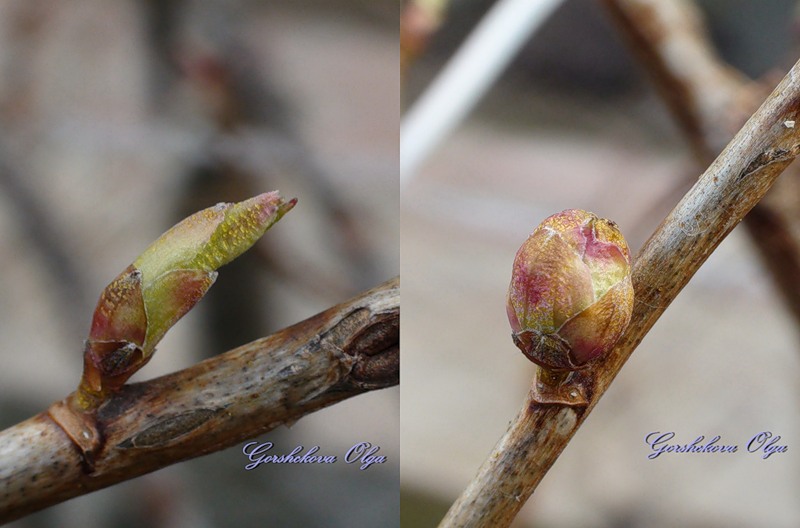 11.
Нарушения формы тех или иных органов растений могут возникать под влиянием различных факторов, но чаще всего вызываются грибами и вирусами. 

На листьях проявляются в виде курчавости, пузырчатых вздутий, нитевидности, морщинистости.

У цветков наблюдаются превращение генеративных частей в вегетативные (махровость), непомерное разрастание или, наоборот, недоразвитие цветка.
12.
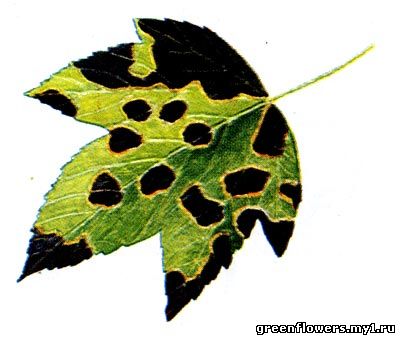 12.
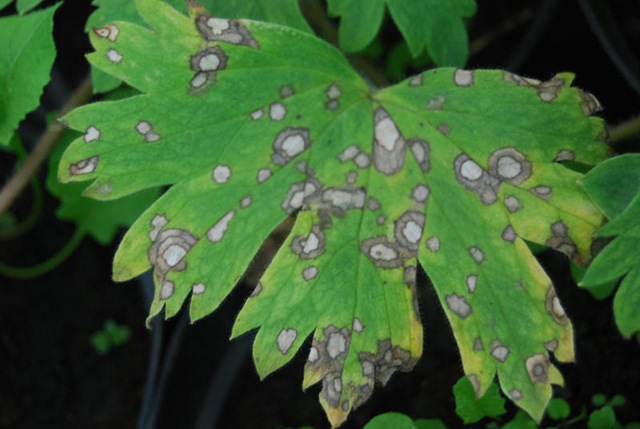 12.
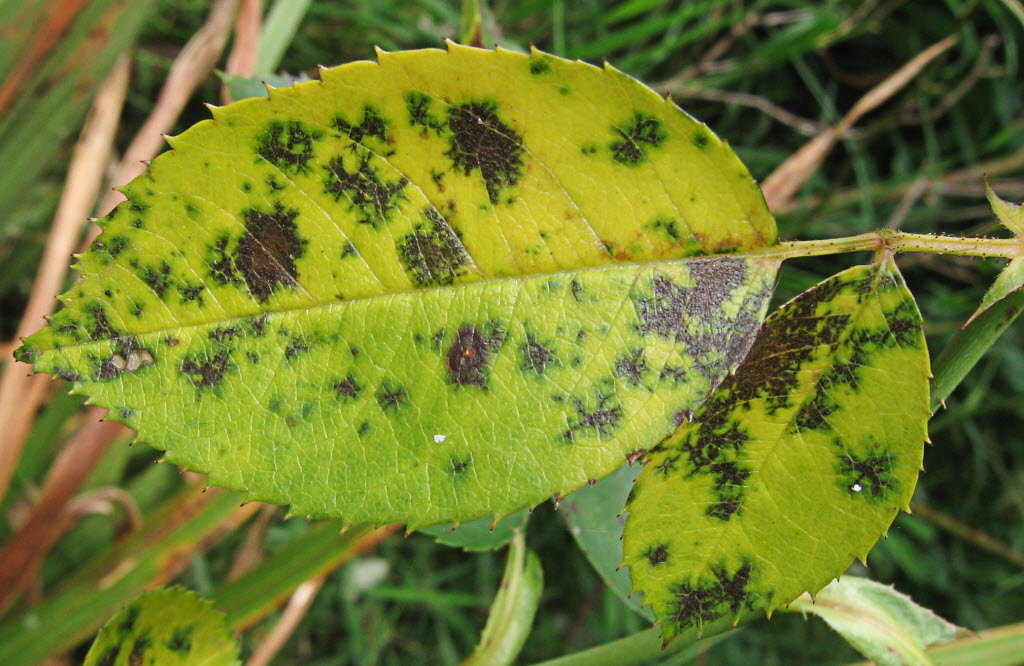 12.
Обычно поражаются листья, но иногда они  встречаются на плодах, молодых побегах. 

Болезни этого типа проявляются в отмирании (некрозе)   тканей отдельных участков пораженного органа, что сопровождается изменением их окраски, структуры.  

Пятна могут быть белые, черные, бурые; 
мелкие или крупные; округлые, угловатые или в виде 
штрихов; окаймленные, зональные, плоские или 
выпуклые, точечные, дырчатые.
13.
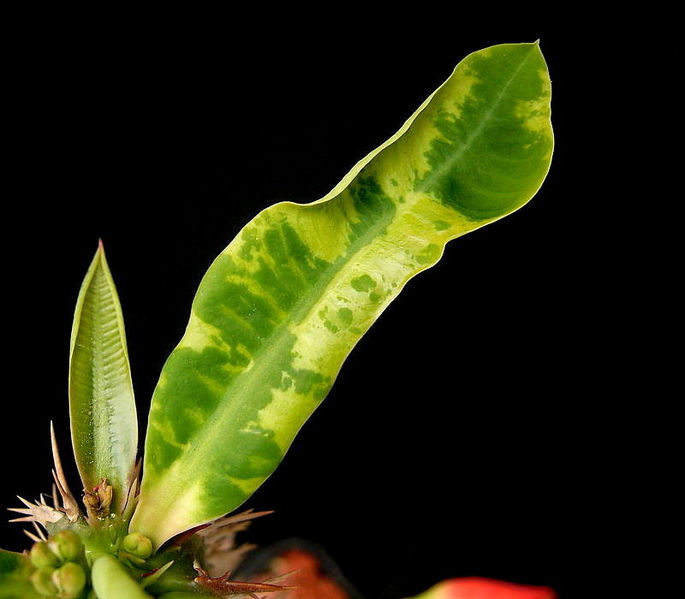 13.
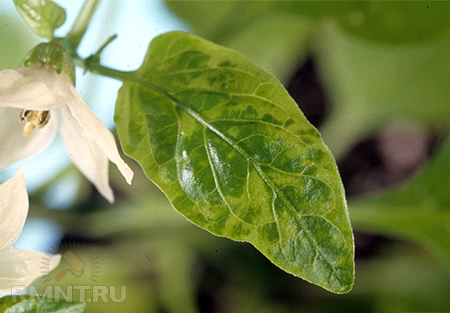 13.
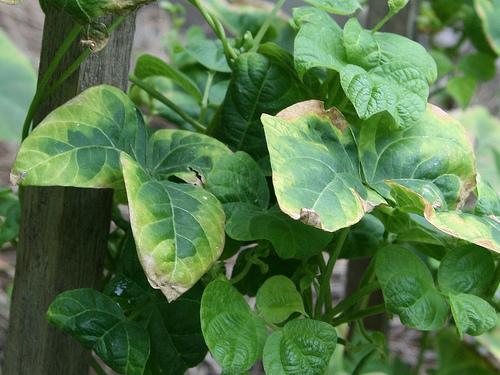 13.
Неравномерная окраска листьев, чередование 
темно-зеленых участков листа с более светлыми, 

Этот признак характерен для многих вирусных 
болезней растений, но может быть связана и
 с недостатком отдельных элементов питания.
14.
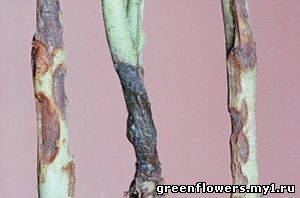 14.
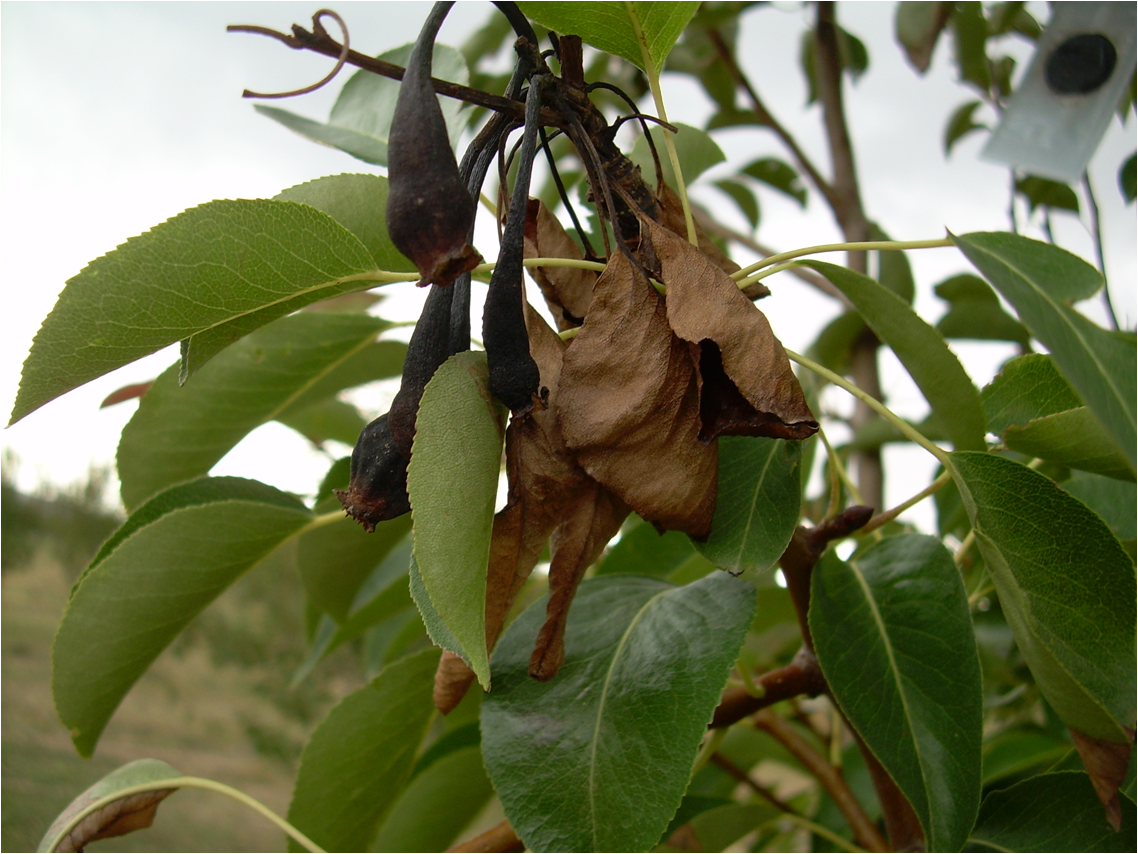 14.
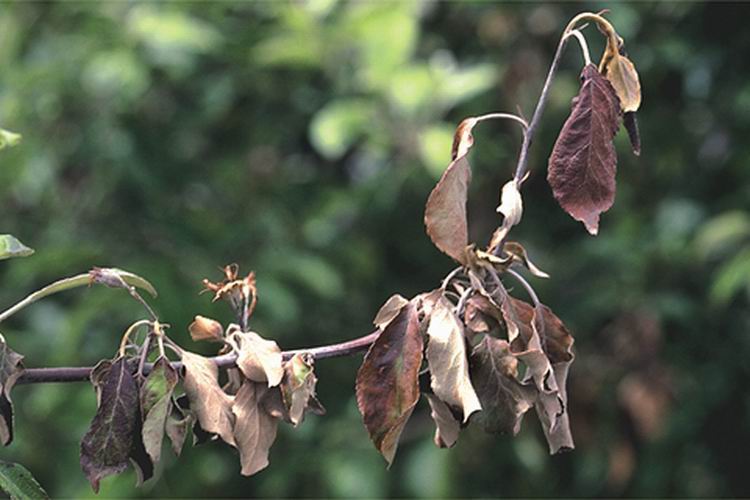 14.
Цветки и побеги внезапно отмирают и чернеют.

 Листья также чернеют, но не опадают, а свертываются и остаются на ветвях. 

Кора по­крывается пузырями и растрескивается, поэтому дерево выглядит, как опаленное огнем
Задание для самостоятельной работы:
Учебник - Щербакова Л.Н., Карпун Н.Н.  
Защита растений   М, Академия. 2011.    стр.114-119

Самостоятельное изучение: Развитие иммунитета растений.    Стр.120-123.
Спасибо за внимание!